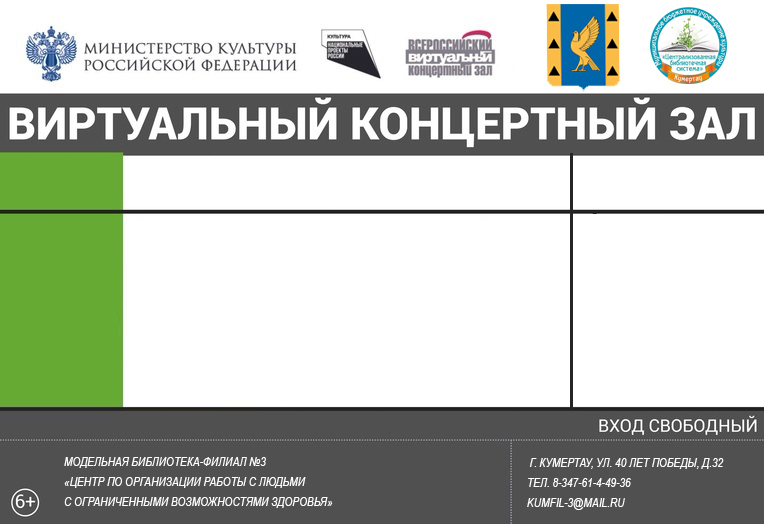 А.Пушкин «Евгений Онегин». Часть 2
Фортепьяно Н.Гаврилова
Режиссер А.Кузнецова
Художественное слово: Дмитрий Дюжев
Музыка : С.Прокофьева
Трансляция из Концертного зала им.Чайковского  
г. Москва
18 декабря
12.00